熊本市難病患者・ご家族のための緊急時フローチャート
地震・風水害など
避　難
※連絡でき
　ない状態
SOS発信不能で救援待ち
（患者の容態把握できない）
◎訪問看護ステーションが患者安否確認
◎ケアマネジャーが患者安否確認
○民生委員が患者安否確認
○防災委員が患者安否確認
問題あり
搬送（訪問看護ステーション等の車両、救急車）
同居家族等の状態
災害発生
医療機関
福祉避難所
搬送（自家用車、訪問看護ステーション等の車両、救急車）
ライフライン復旧の目途がわかり、復旧まで予備の医療機器や補助電源等で対応可能か？
患者の状態
できない
同居家族等が連絡（電話・SNS等）し自主避難or救援待ち
◎家族
◎訪問看護ステーション
◎ケアマネジャー
〇介護サービス事業所
問題なし
できない
代わりの医療機器
（人工呼吸器・吸引器等）の準備は？
問題あり
ライフライン電気の被害は？
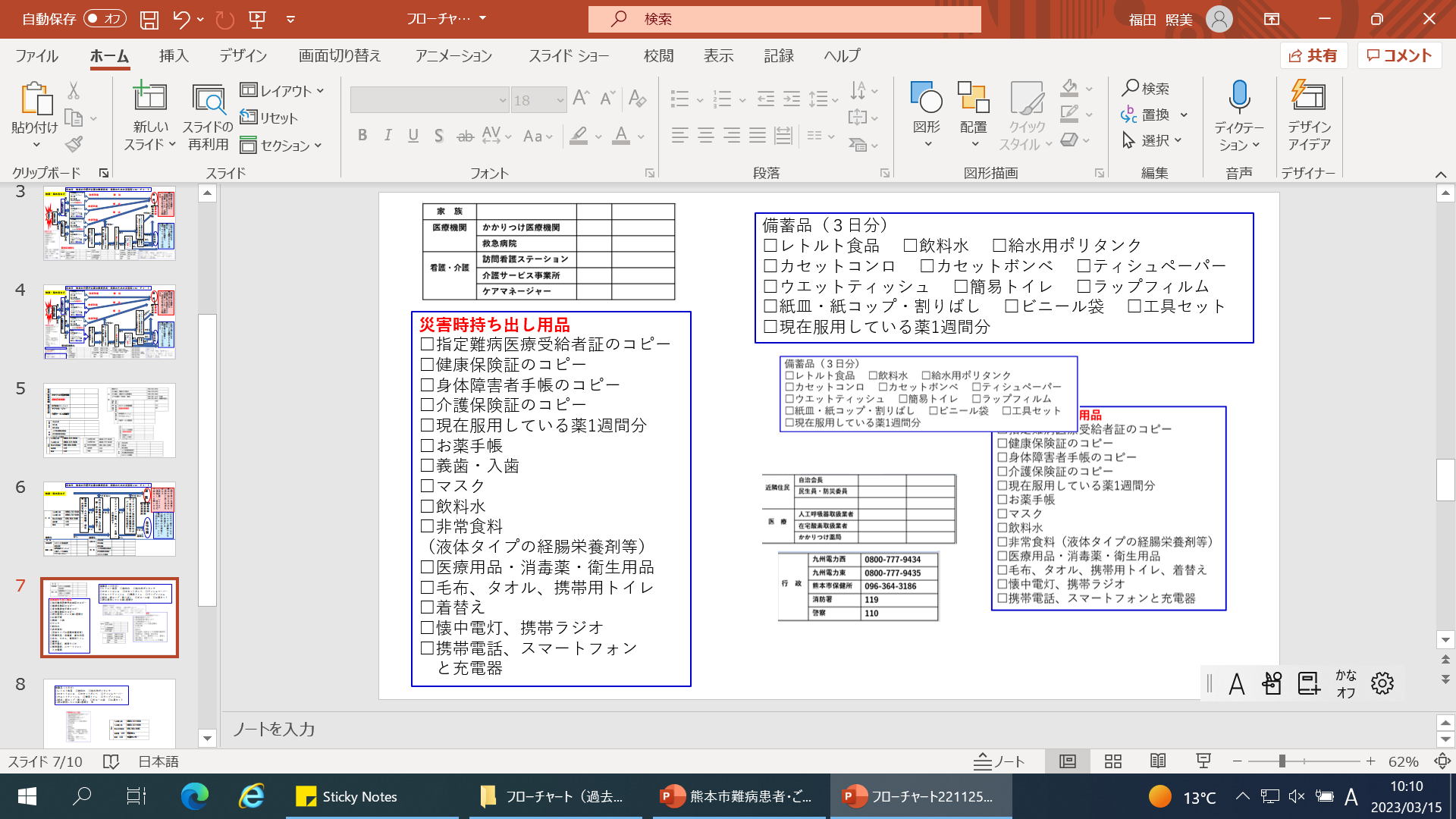 医療機器（人工呼吸器・吸引器等）の異常は？
同居家族等が連絡（電話・SNS等）し自主避難or自宅待機
◎家族
◎訪問看護ステーション
◎ケアマネジャー
〇介護サービス事業所
できる
あり
自宅待機
ライフライン
（ガス、水道）の被害は？
問題なし
できる
あり
なし
備蓄はあるか
あり
あり
なし
なし
なし
緊急時連絡先
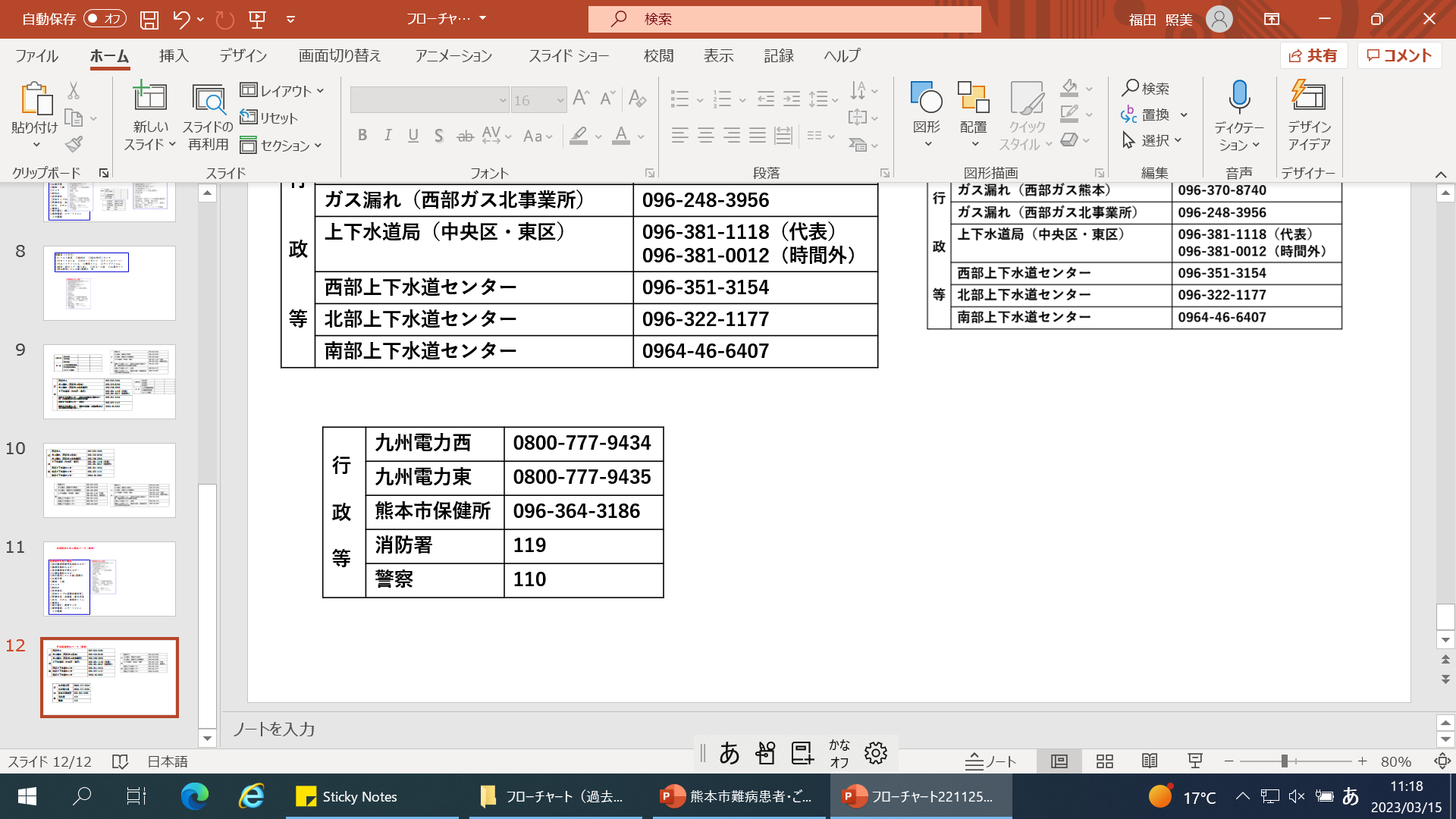 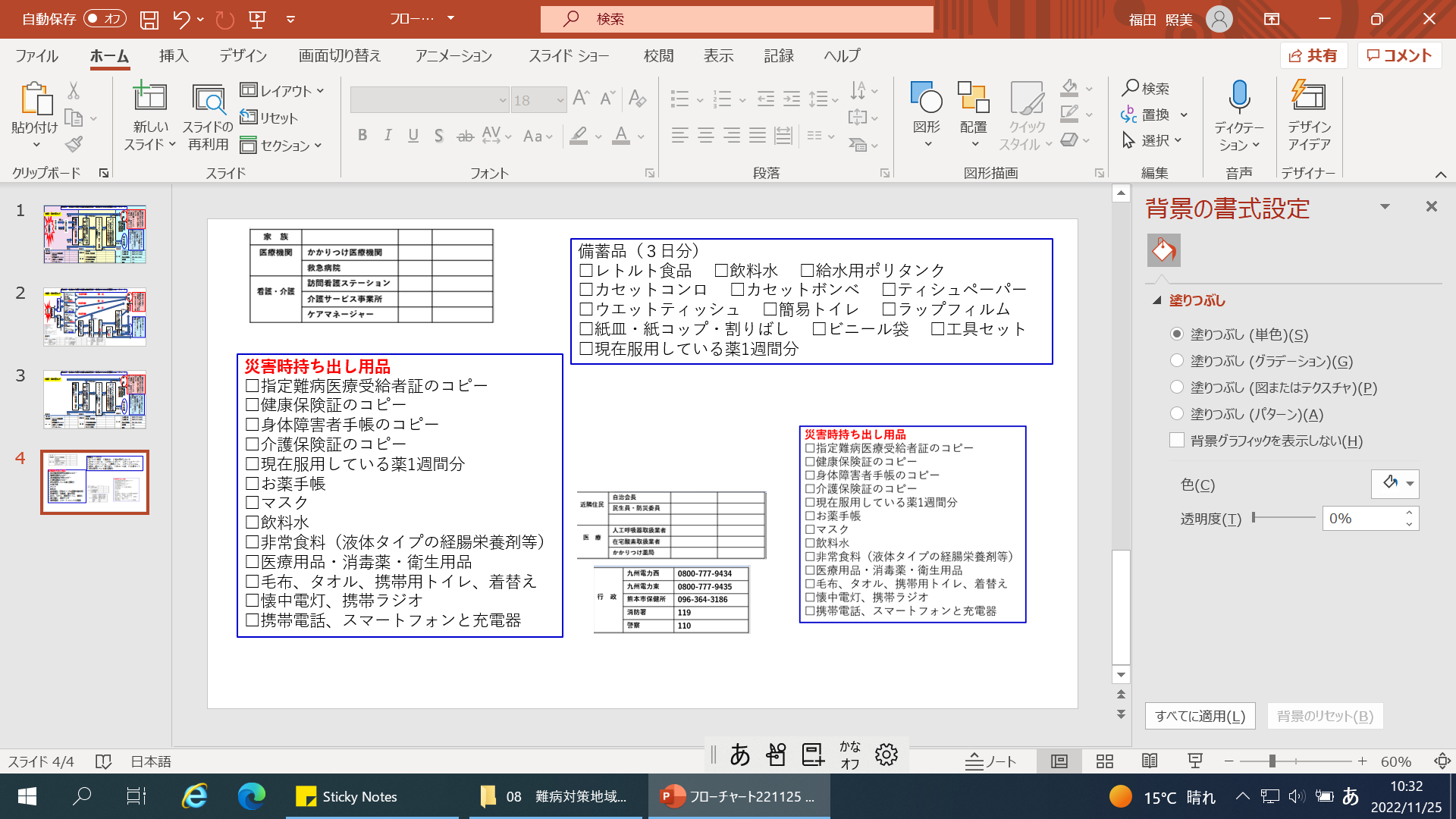 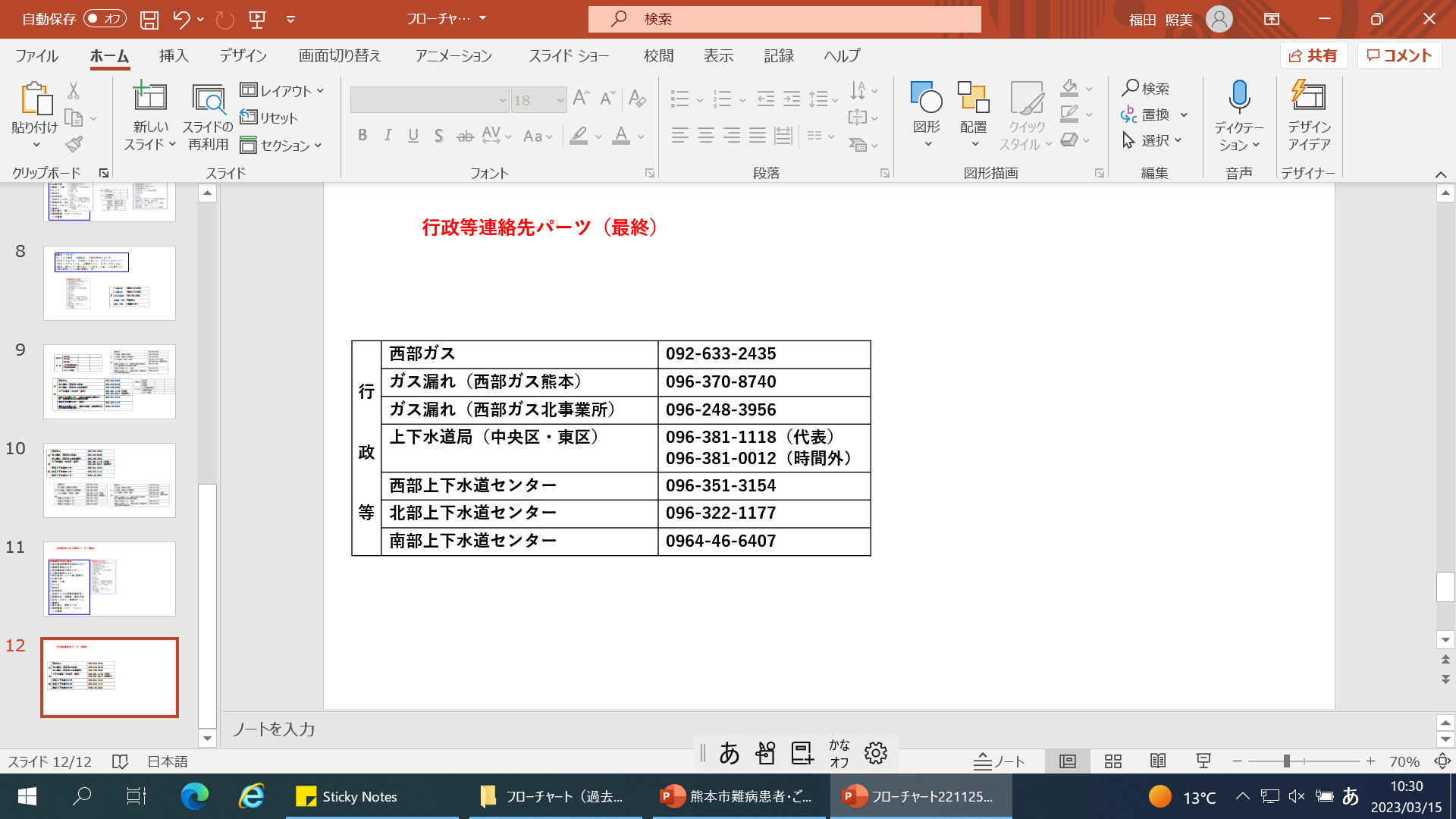 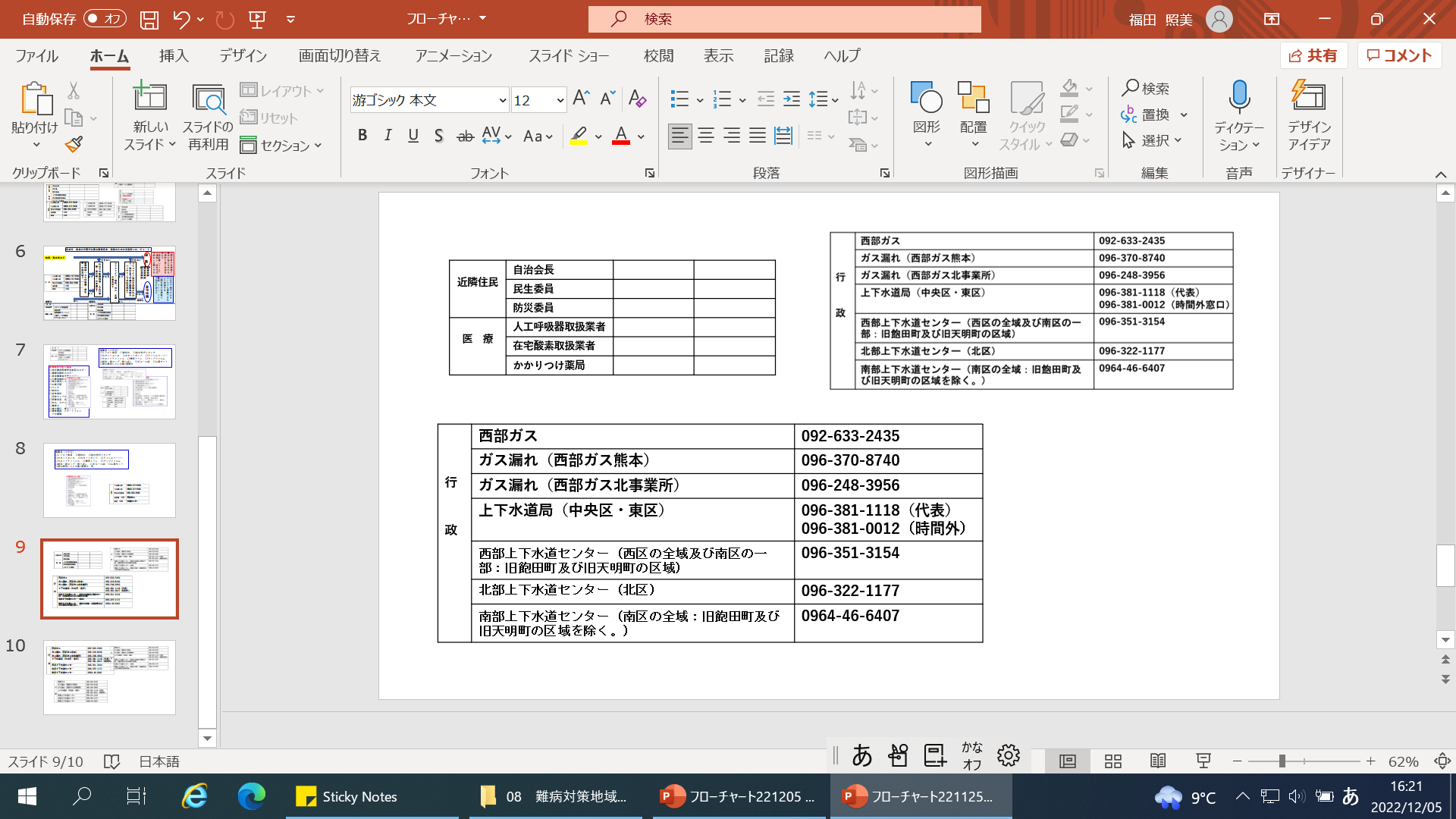 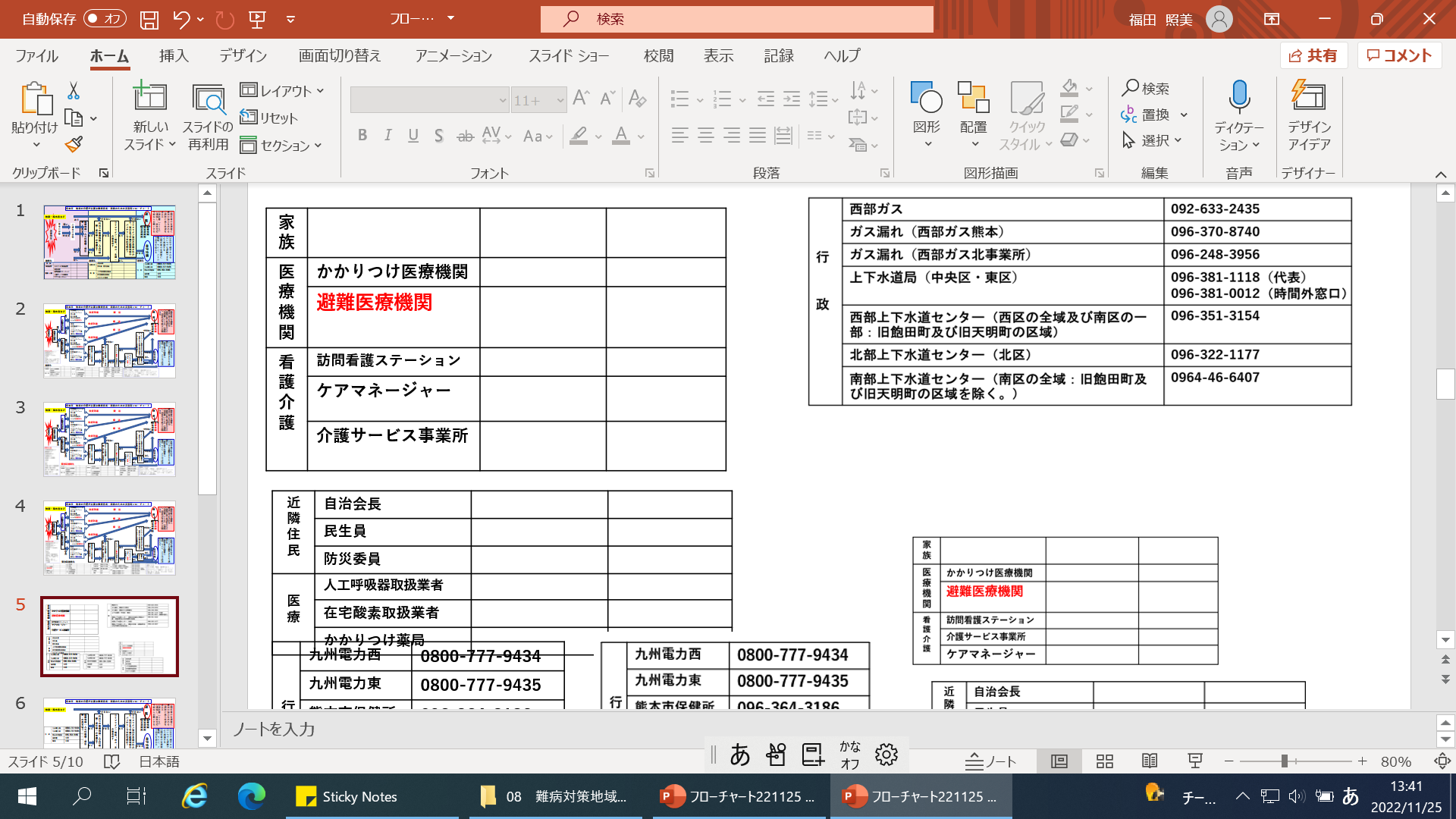